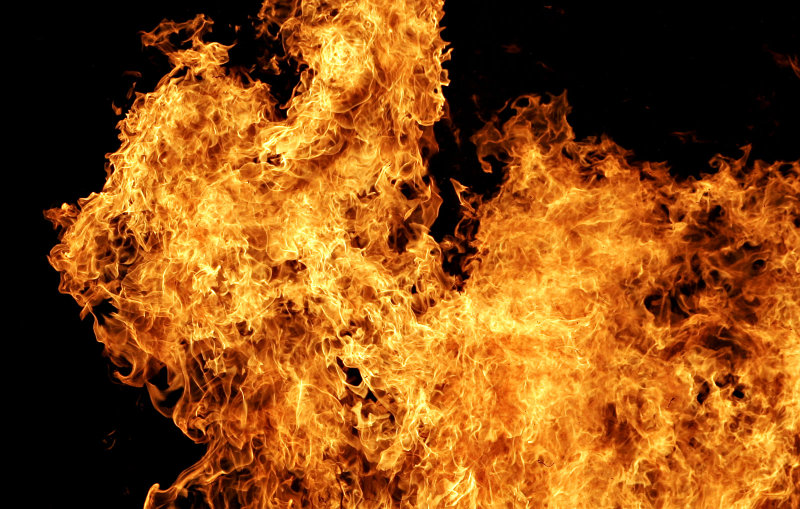 ОГНЕБОРЦЫ
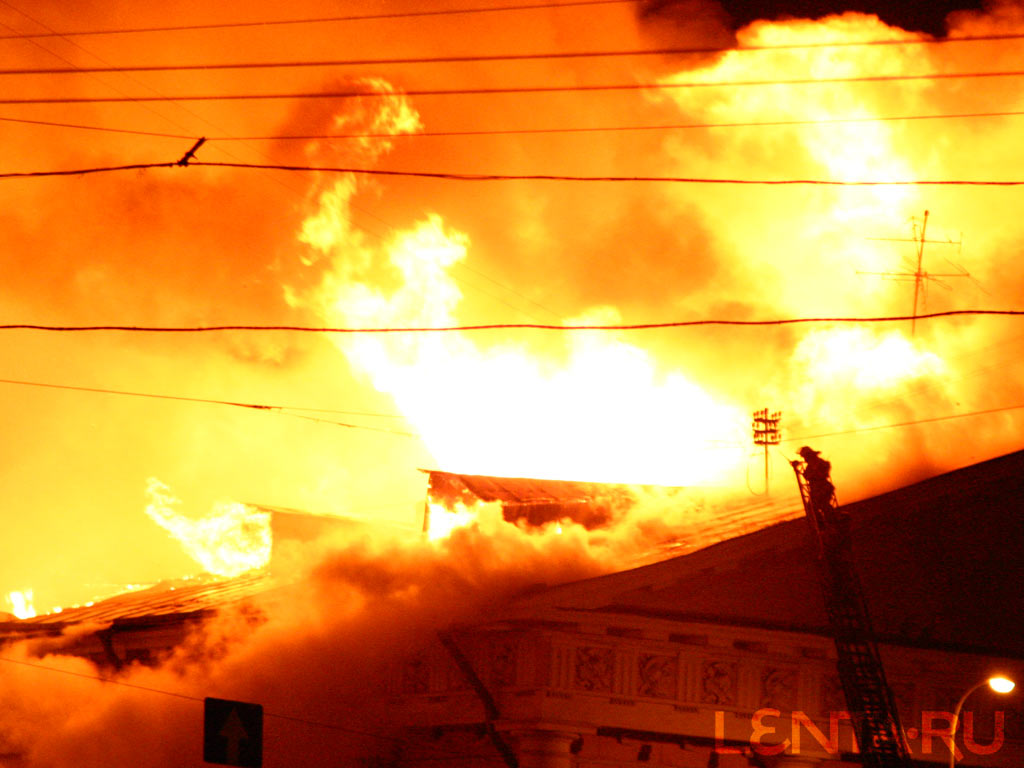 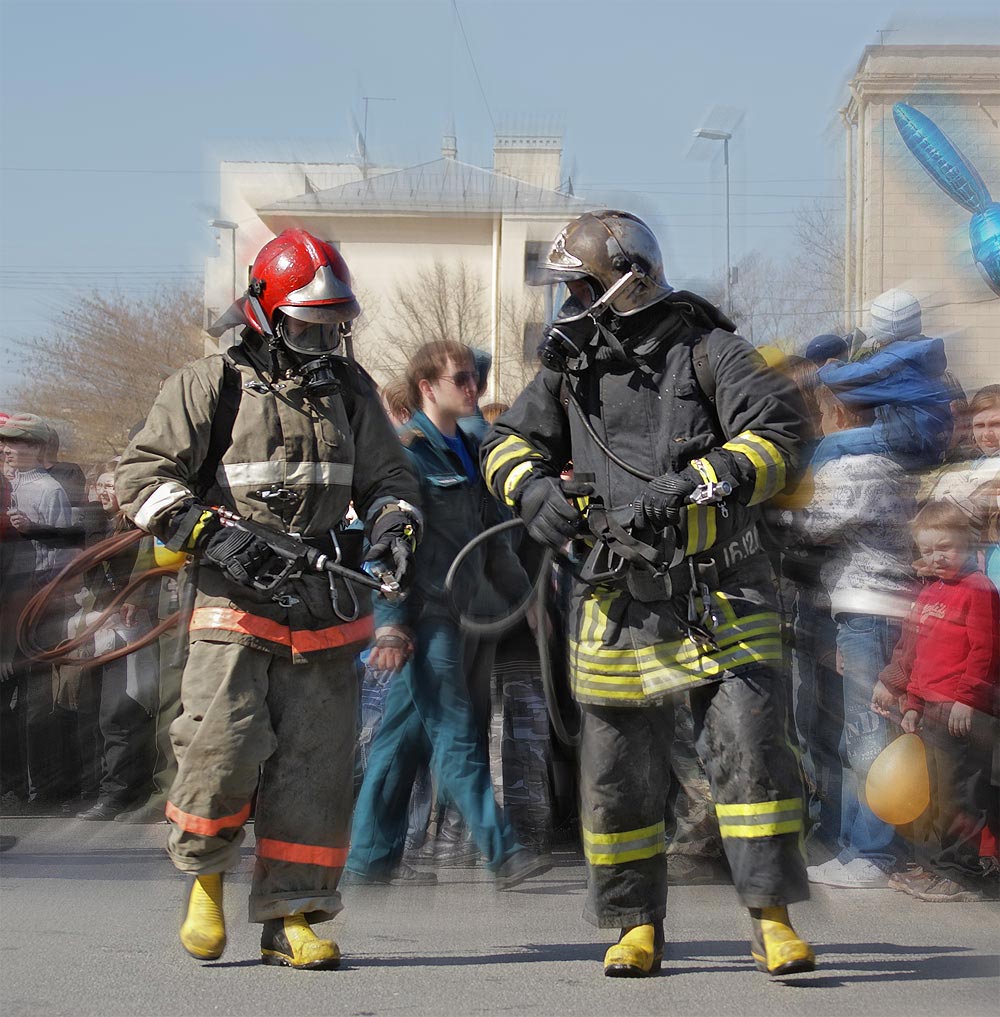 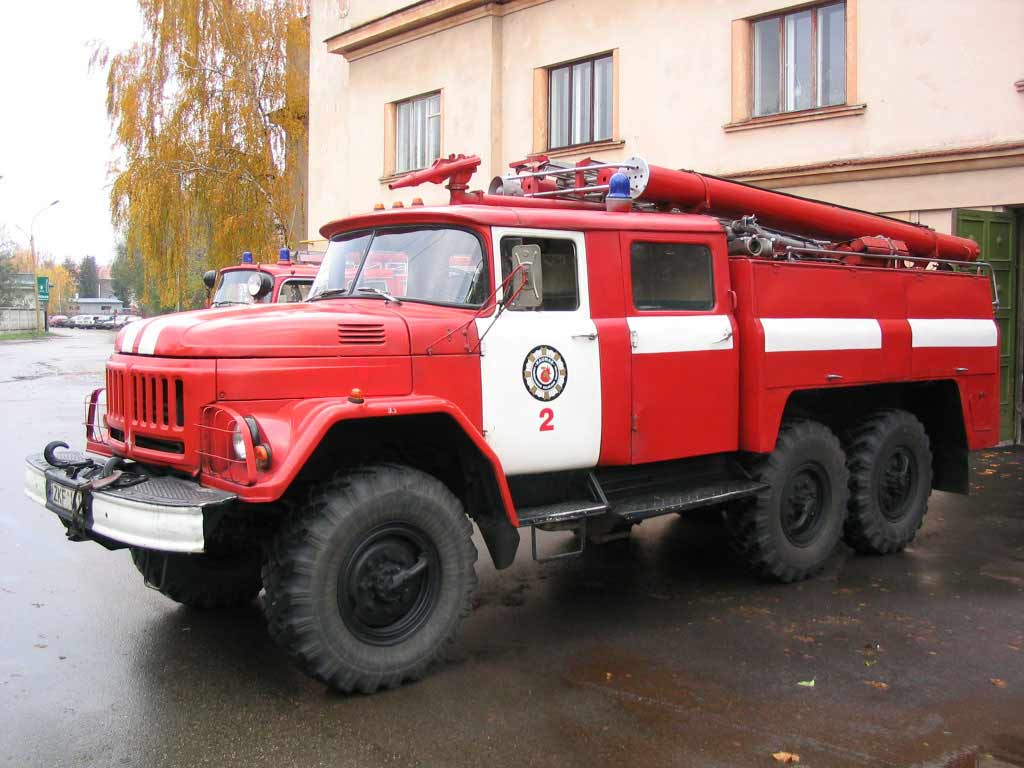 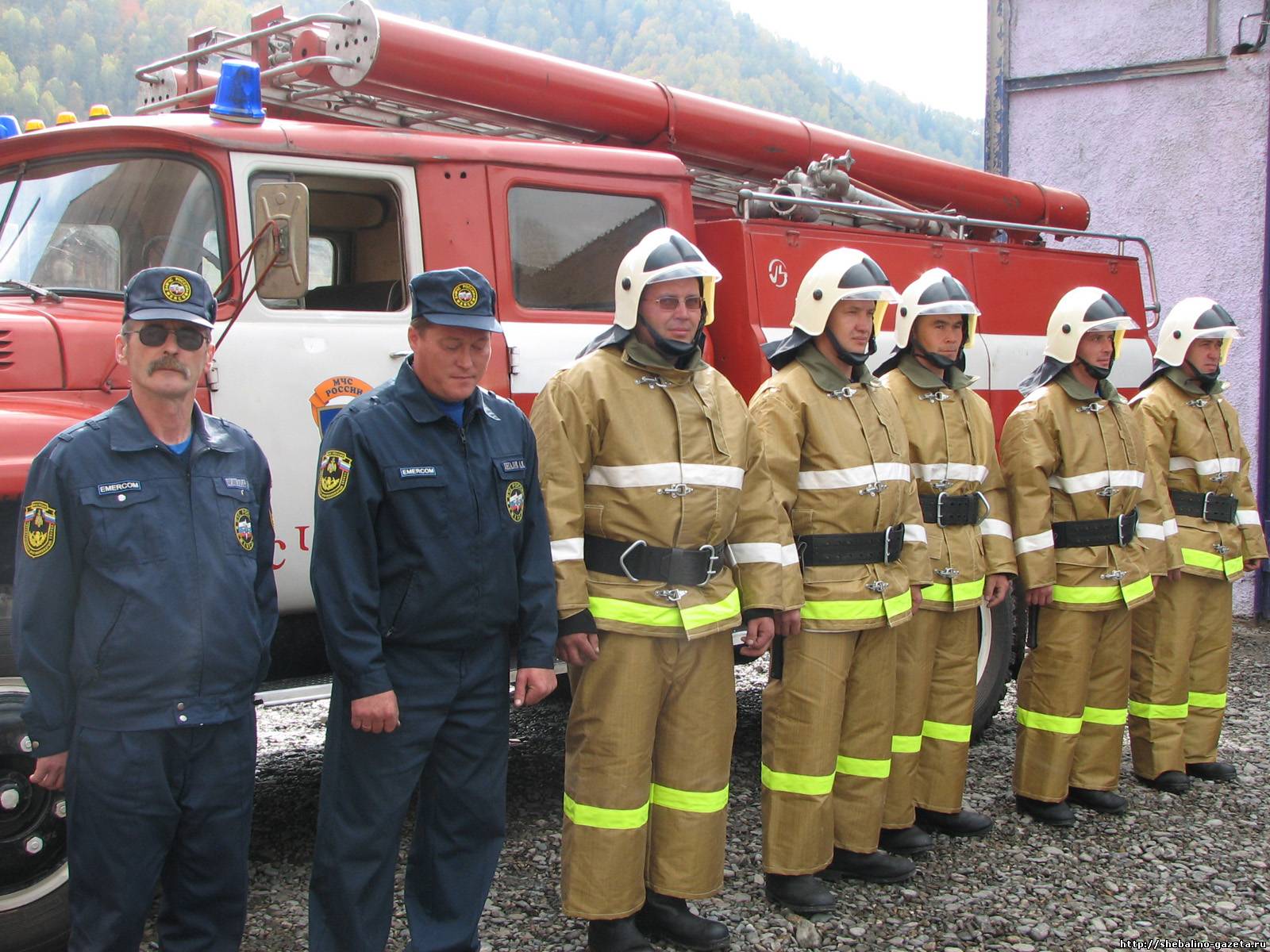 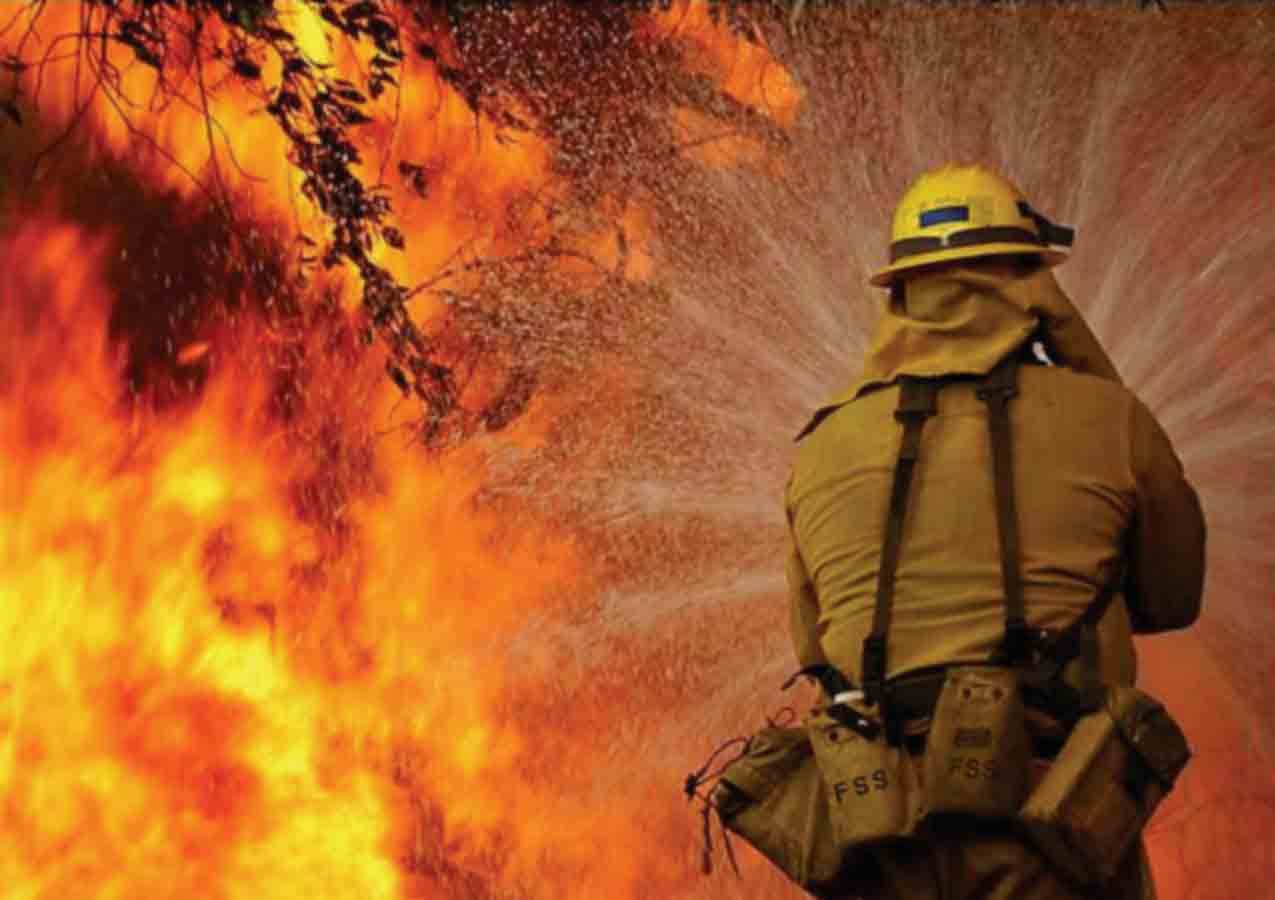 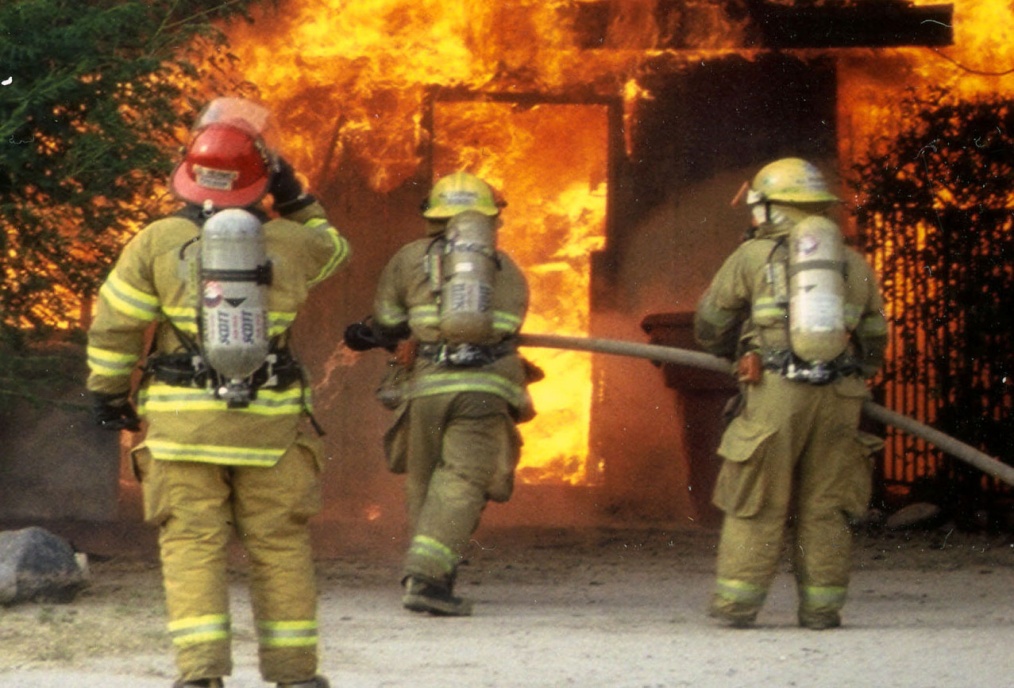 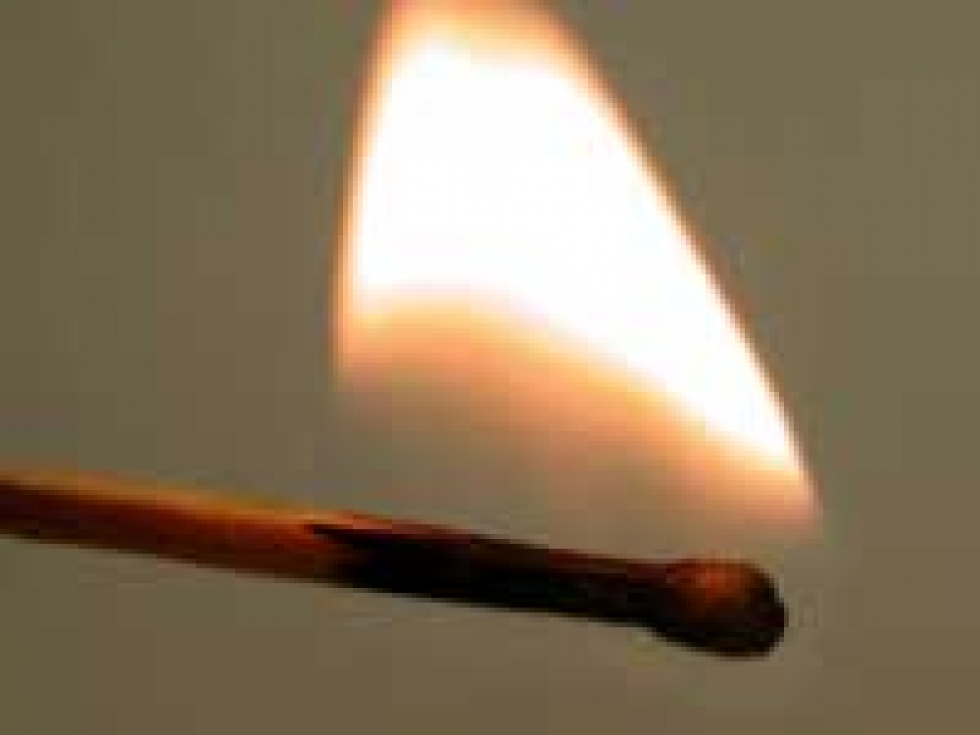 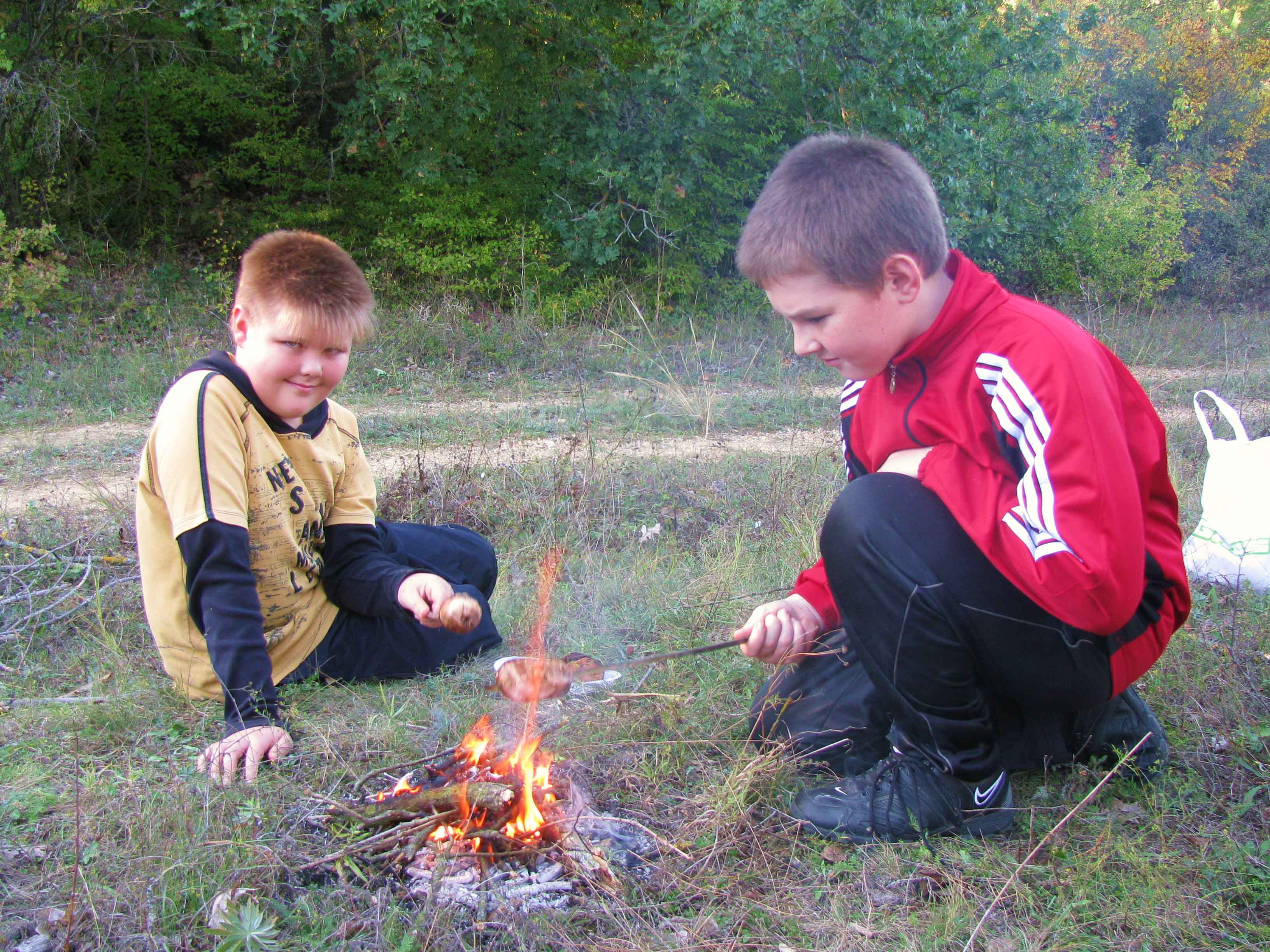 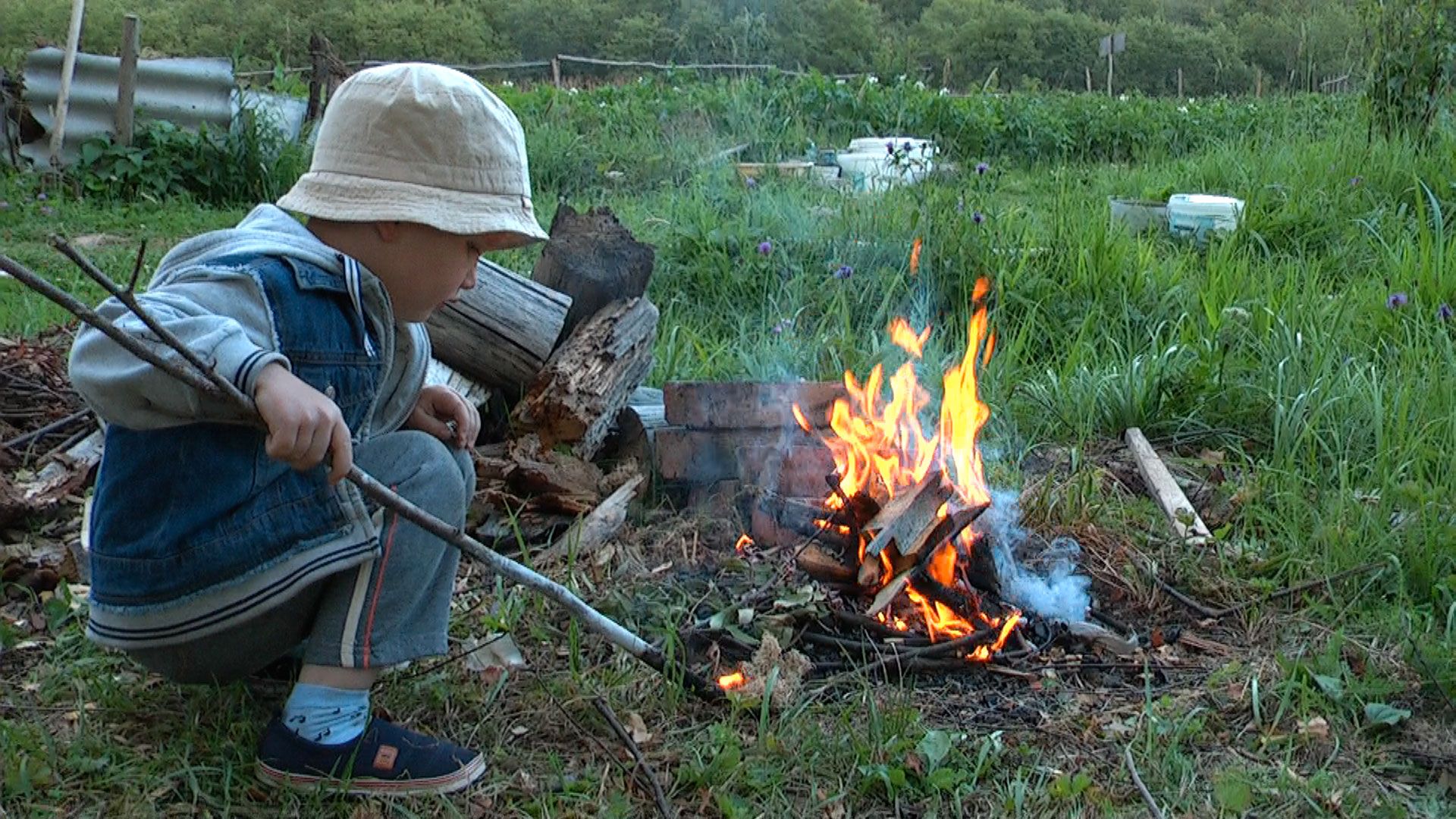 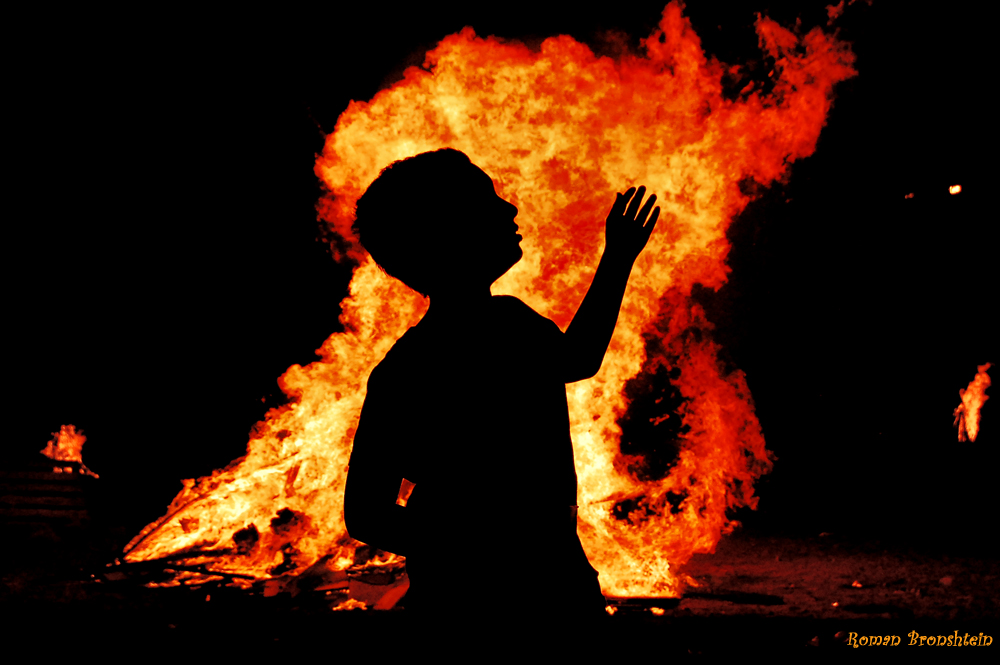 ЕСЛИ СЛУЧИЛАСЬ БЕДА
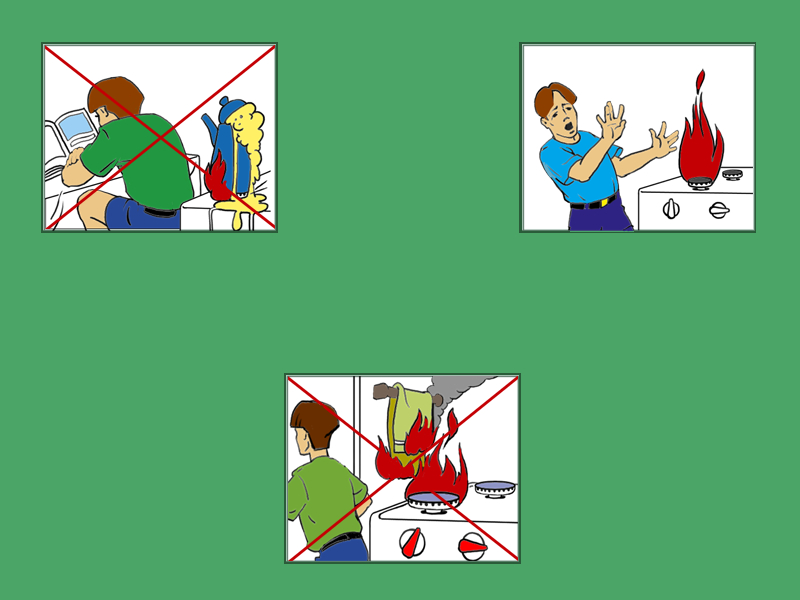 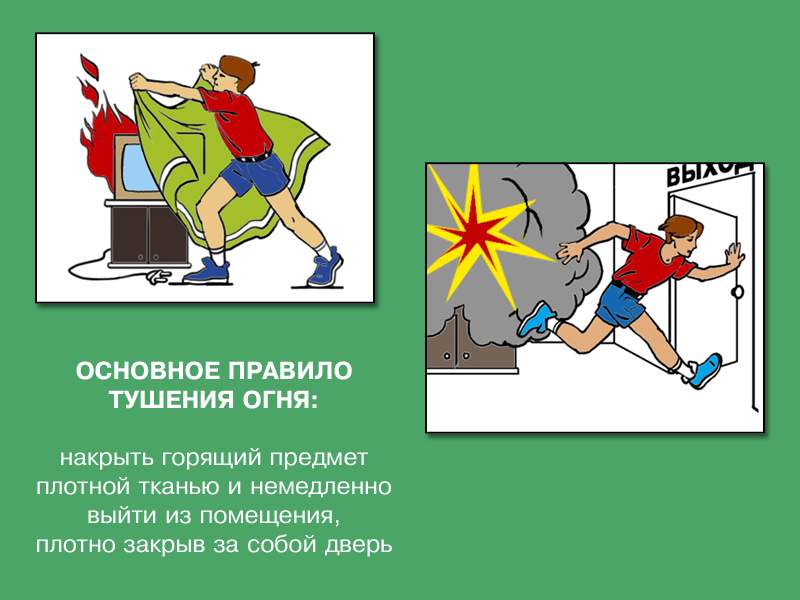 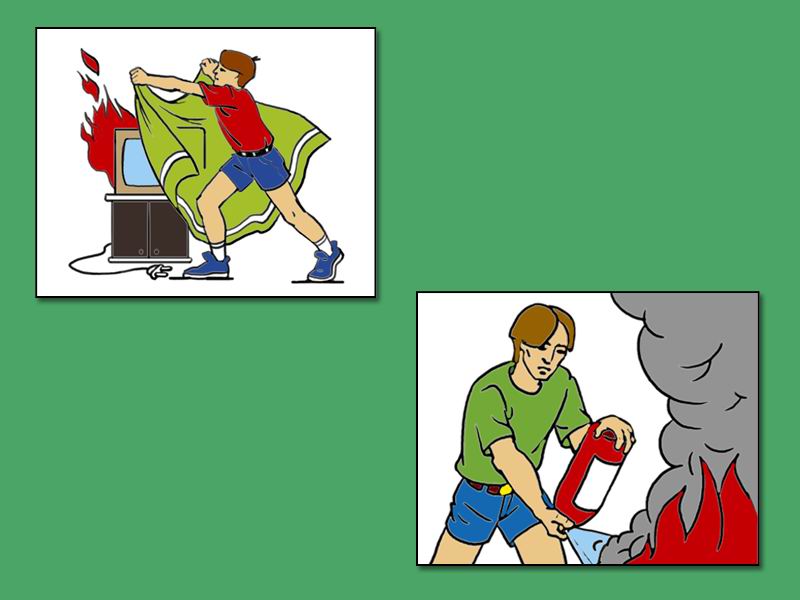 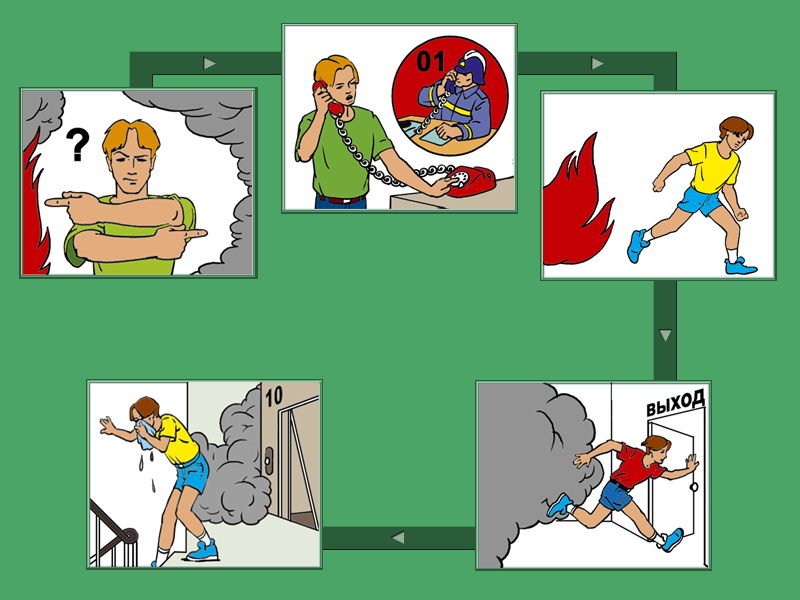 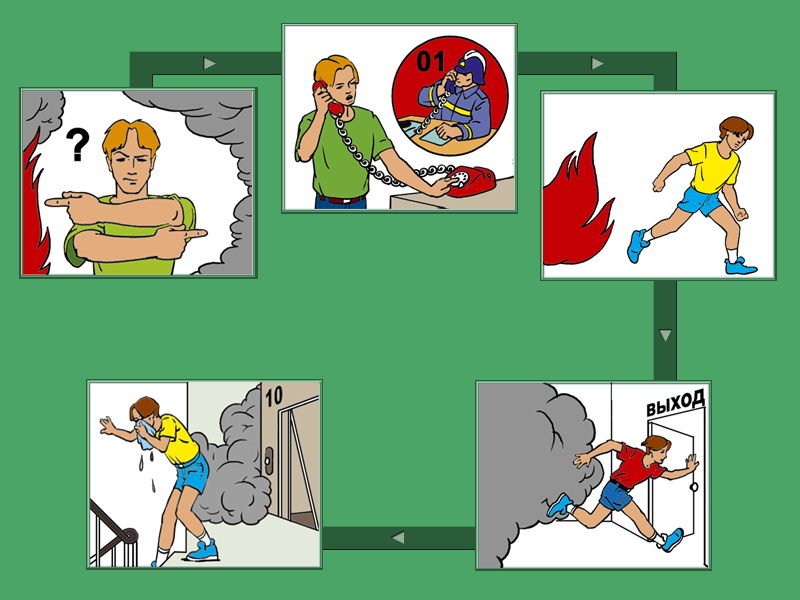 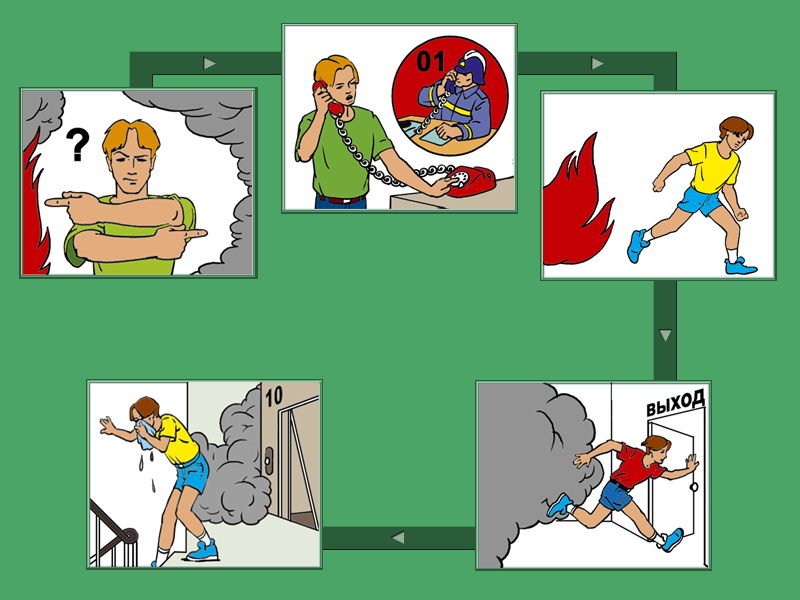 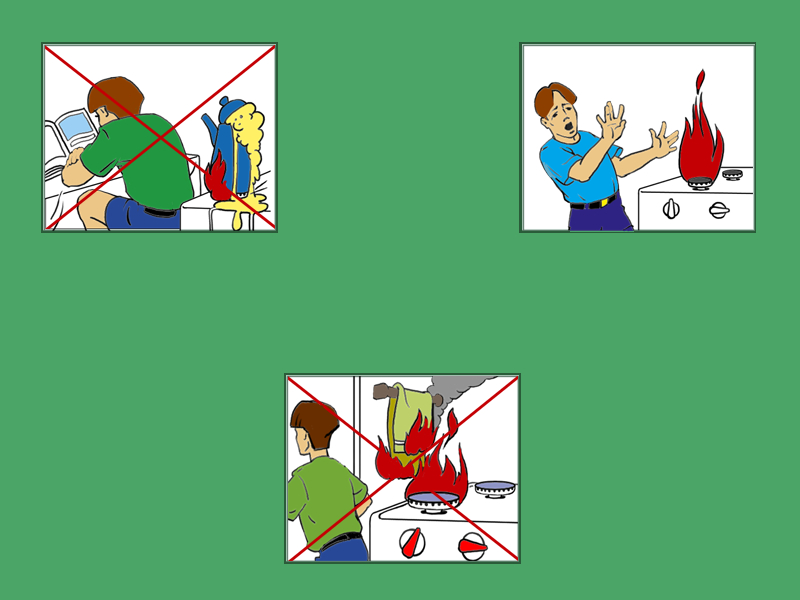 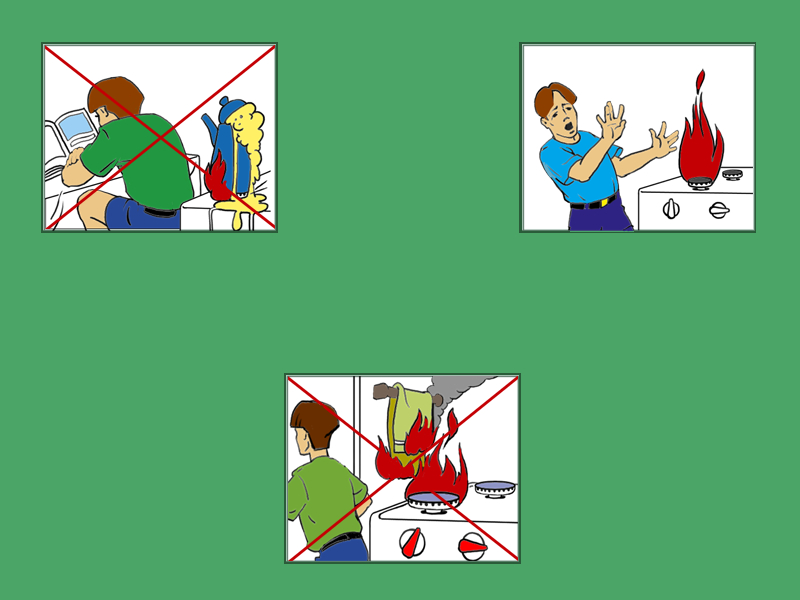 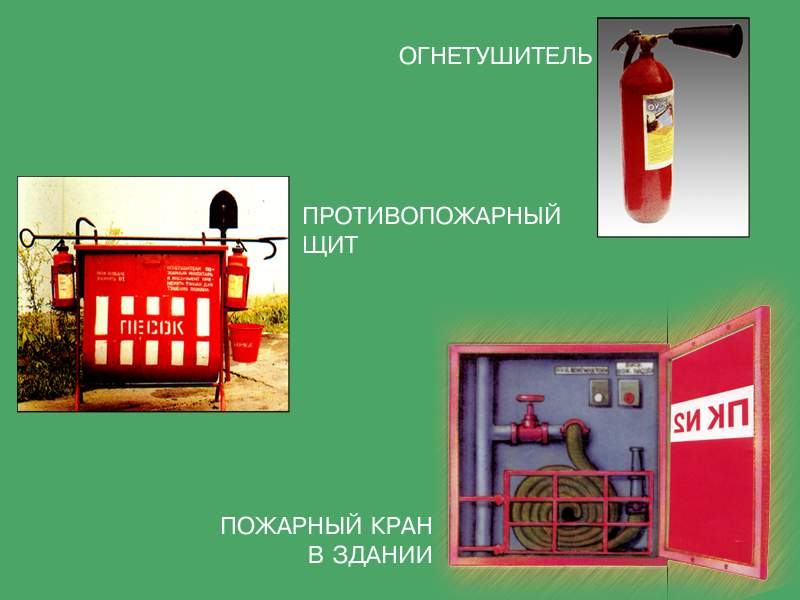 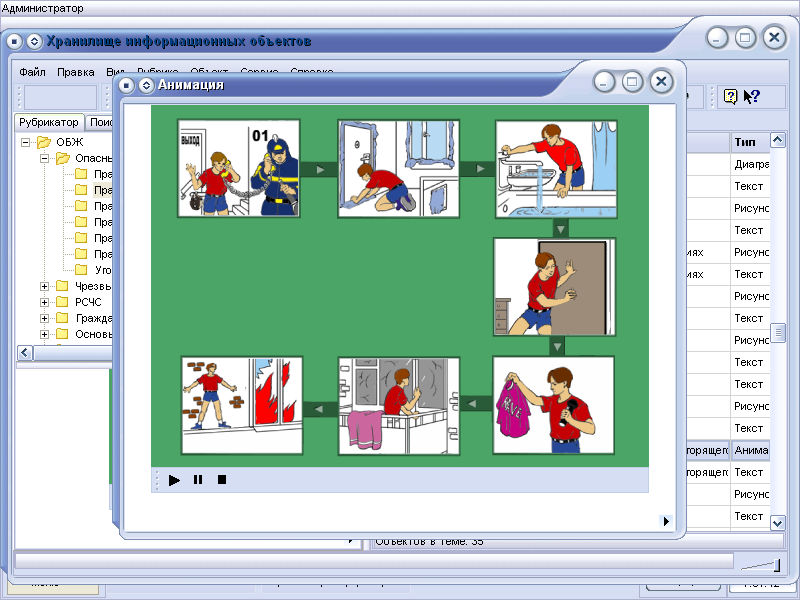 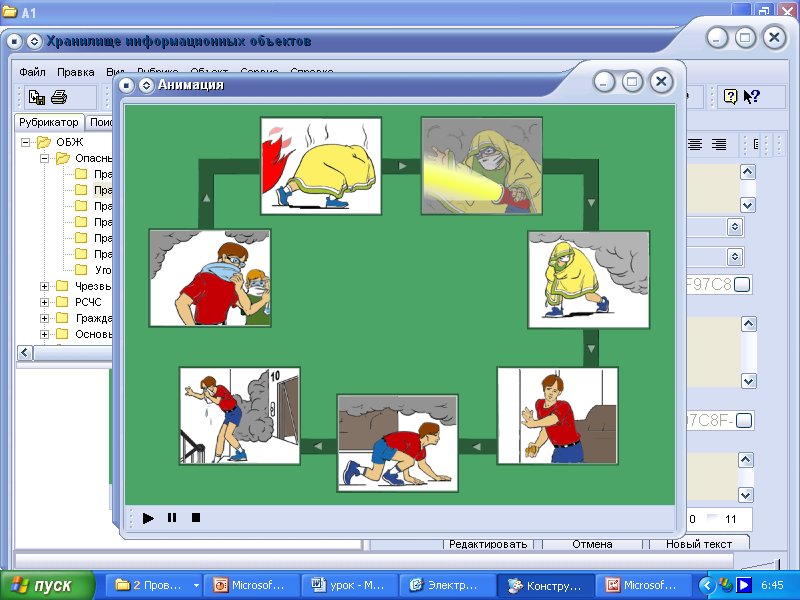